Reading with your child in the EYFS
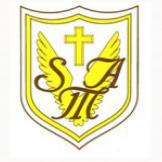 Press the link
https://youtu.be/QVQdsOA1z2g
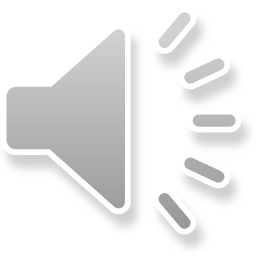 When does a child learn to read?
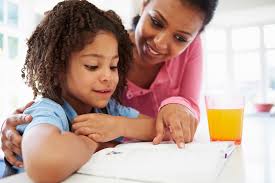 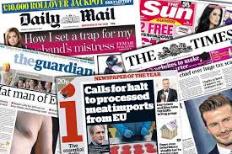 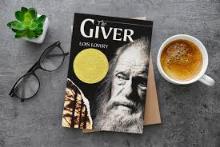 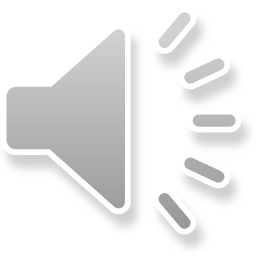 Engagement and Enjoyment
Where do we see print?
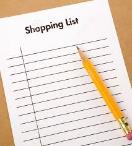 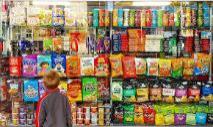 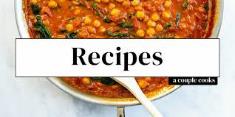 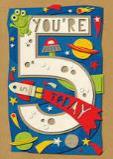 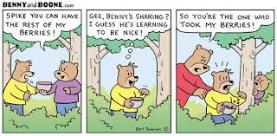 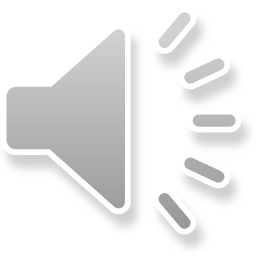 What makes a skilled and confident reader?
Talking and listening
Looking and enjoying print and books
Listening for sounds 
Learning the letters of the alphabet 
Hearing books read aloud
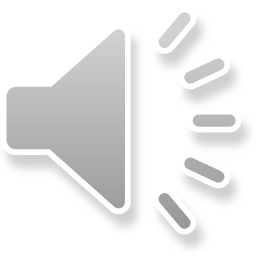 Sounds and words in language
Rhyming
Alliteration
Voice and environmental sounds
Tuning into phonemes
Blending and Segmenting
Phonological awareness
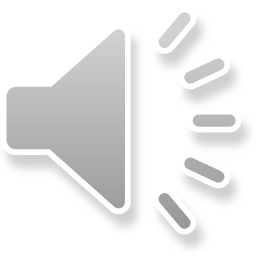 Listening to books read aloud
Self esteem
Positive attitudes/social values
Development of rich vocabulary
Learn learn learn! 
Develops listening and attention skills
Make connections between spoken/written words
Children learn the JOY of reading!
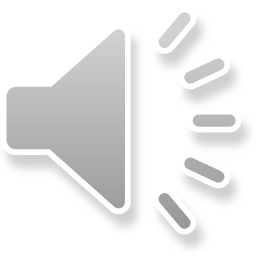 Listening to books read aloud
Children learn new words
Develops language development
 Boosts self esteem and emotional wellbeing  
Supports the children’s writing – develops imagination. 
All children in each year group have stories read throughout their time at SMA
Press the link
Mrs Amaan reading aloud 
https://youtu.be/CgQUPsmo3S8

Mrs Smith reading aloud

https://youtu.be/6hCcEXOXR-I
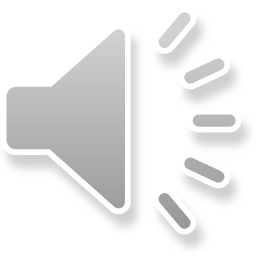 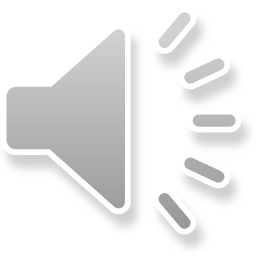 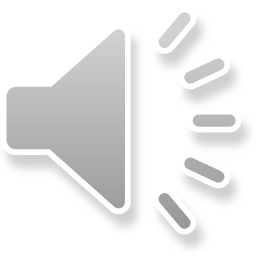 How can we support a  literacy home environment?
Establish a routine
reading materials 
Easy access to books
Paper and writing pencils
Model reading 
Chat about the books
Subtitles
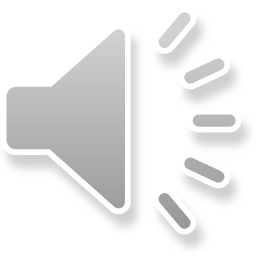 Engaging your child
Library or online resource – Oxford Owl
Value books
Let your child choose the book they want to hear
Use funny voices!
Tap into their interests
Take books with you on journeys or shopping trips
Use technology to your advantage
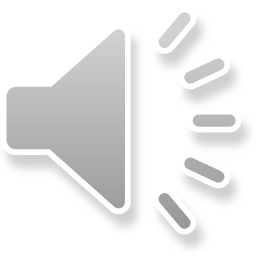 Reading in Nursery
Letters and Sounds, 7 aspects 
100 stories challenge
Textless reading books 
Reading books with simple words
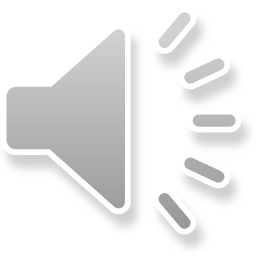 Reading in Reception
Daily phonics sessions 
Children choose their own reading books from a specific set of books 
Opportunities to read to an adult; 1:1 and Guided Reading
 Extend language and develop comprehension
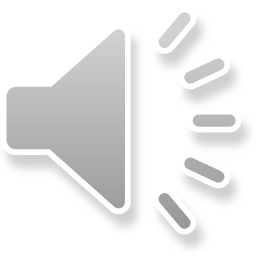 Reading books
Individual starting points are noted to ensure progression occurs
Comprehension activities are encouraged 
Reading books allow children to practice segmenting and then blending.
Watch these two videos of the children being heard read
Press the links
https://youtu.be/5t95lH3QaeE


https://youtu.be/3uGWLxwEKfI
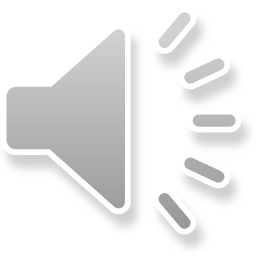 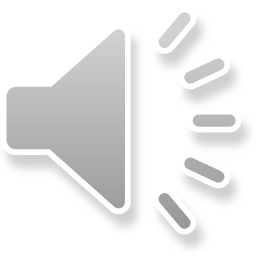 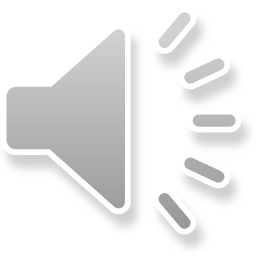 Supporting your child with reading
Use phonics
Play games
Use ‘book talk’ 
Check understanding 
Use question prompts 
Model
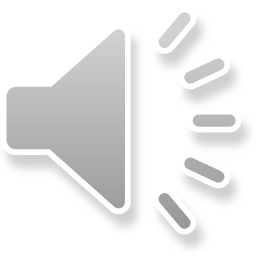 Supporting your child with reading
Turn off the TV
Read out and about
Play games 
Sing songs and rhymes
Tongue twisters
Poetry
TALK TALK TALK!
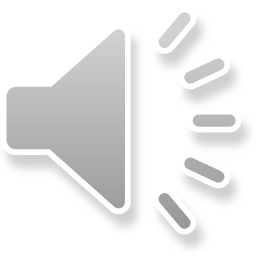 Feedback
Email any questions
Any areas you would like further support or information?